Faculty Advancement, Success and Tenure (FAST)
Office of the Provost
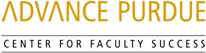 September 8, 2015
www.purdue.edu/dp/advance
De Bush, Assistant Director/Program Manager
djbush@purdue.edu
[Speaker Notes: Contact me with questions or concerns]
ADVANCE-Purdue Goals
NSF Grant started in October 2008
$3.92 M over 5 years
Now in collaboration with the Provost’s Office 
Goal 1 – Recruit STEM faculty women, especially women of color
Goal 2 – Ensure the success of all faculty especially women in STEM
Goal 3 – Engage all faculty in transforming the institution
[Speaker Notes: Welcome and thanks for attending
Introductions
Chris, Director
De, Project Manager and Assistant Director
Any Steering Committee or ADVANCE team members
Senior Faculty

ADVANCE has many initiatives
Check our website for many different activities

FAST is part of Goal #2
Mentoring and Professional Development has shown to be effective for retention
FAST format
Meet once/month
Same day, time and room
Different topics and speakers
All newly hired professors and postdocs
Second year faculty who requested 
One or more senior faculty per College/School
Confidentiality]
FAST Materials
Demystifying the Profession:  Helping Junior Faculty Succeed by JoAnn Moody
FAST flyer from ADVANCE-Purdue
Summary of Guides on Mentoring compiled by Barb Clark based on information from-
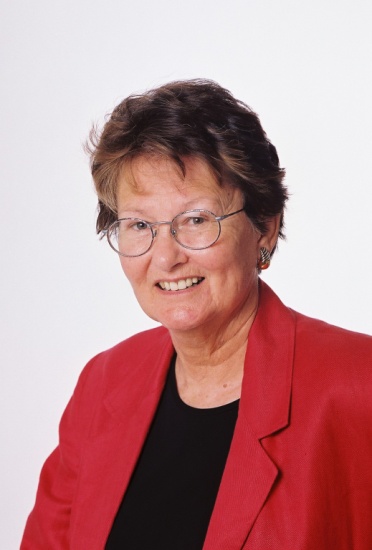 [Speaker Notes: Flyer
Agenda
Moody is on the ADVANCE External Advisory Board and comes to campus occasionally.
Different sections apply to different participants in the mentoring relationship
Other Moody publications are available
More information is available on ADVANCE website
Summary refers to the following three publications.]
Materials Continued
Giving and Getting Career Advice:  A guide for Junior and Senior Faculty by ADVANCE at University of Michigan
Mentoring Guide, A Guide for Mentors, Center for Health Leadership & Practice, Public Health Institute, Oakland, CA
Mentoring Guide, A Guide for Protégés, Center for Health Leadership & Practice, Public Health Institute, Oakland, CA
[Speaker Notes: Available on line and the link is in the Summary document at the end.]
Panel of Assistant Professors
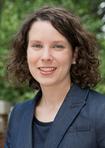 Allison Godwin, Engineering Education, College
    of Engineering
Brandon Keehn, Speech, Language and Hearing Sciences, College of Health & Human Sciences
Hye-Ji Kim, Horticulture, College of Agriculture
Erin Moodie, Languages and Cultures, College
    of Liberal Arts 
Nick Noinaj, Biological Sciences, College of 
    Science
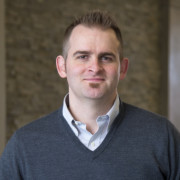 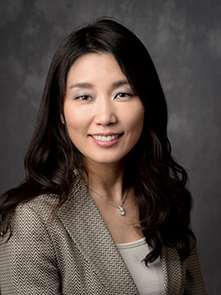 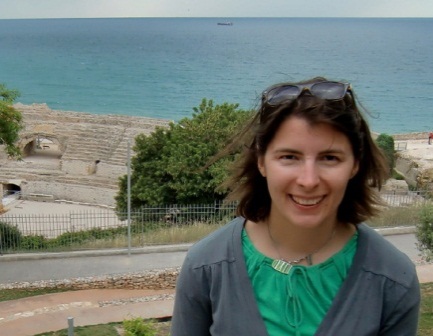 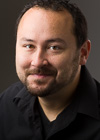 Questions for the Panel
Introduce yourself.
What is your experience with mentoring at Purdue?
What do you know now that you wish you had known when you first started at Purdue?
Questions and Answers
Upcoming Events
Promotion and Tenure             
October 20th,  STEW 278
George McCabe, Associate Dean for Academic Affairs, Professor of Statistics, College of Science
Alyssa Panitch, Vice-Provost for Faculty Affairs, Leslie A. Geddes Professor of Biomedical Engineering, College of Engineering
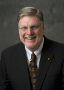 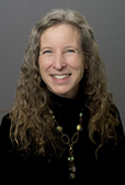 [Speaker Notes: You will get to pick the other topics]
Wrap Up
FAST will meet monthly in STEW 278
Future topics will be generated by you
ADVANCE materials are on website
Please complete the evaluations
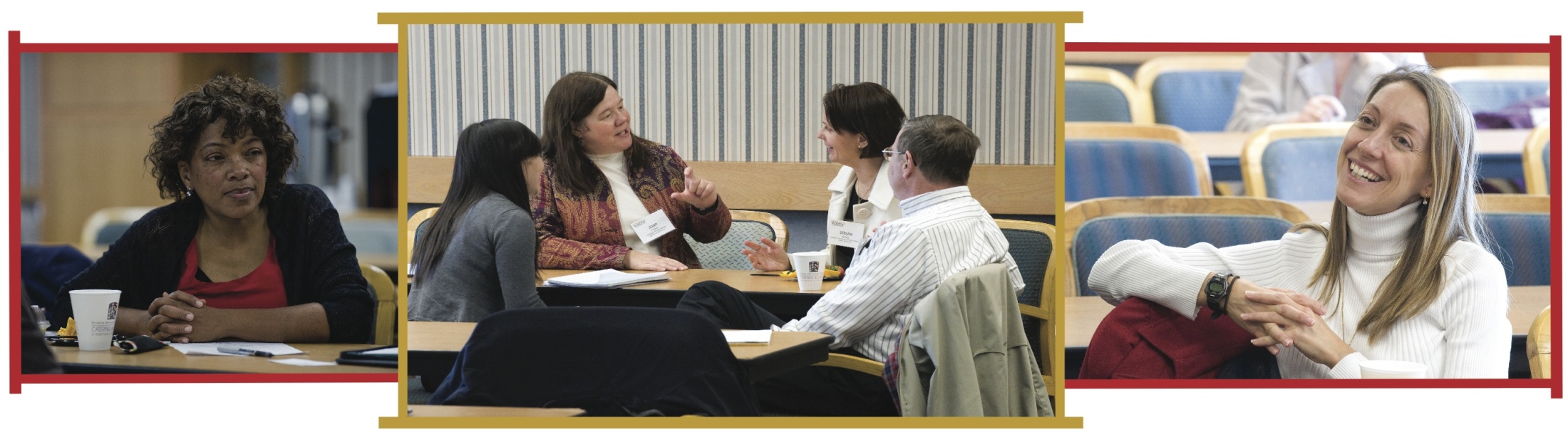 [Speaker Notes: See flyer for FAST dates and rooms]